URGENCIAS QUIRÚRGICAS ABDOMINALES DEL RECIÉN NACIDO
Esteban Isaza Gómez
Residente de cirugía general
Generalidades
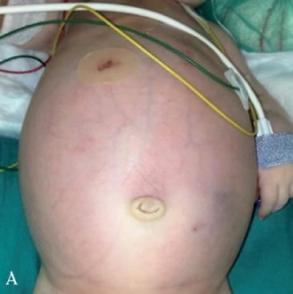 Generalidades
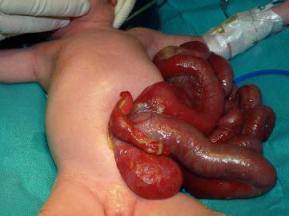 Son patologías infrecuentes; sin embargo, son potencialmente mortales
Usualmente se presenta con signos de peritonitis, distensión abdominal, masa abdominal palpable, sangrado agudo gastrointestinal o anormalidades congénitas de la pared abdominal
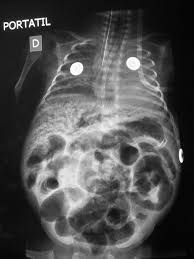 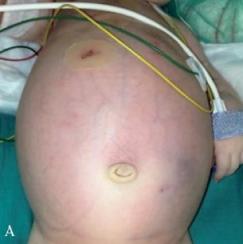 Generalidades
Abordaje inicial
Taquicardia/llenado capilar prolongado/alteración del estado de consciencia/hipotensión.
¡Choque!
Iniciar rápidamente:
O2.
Cristaloides en bolos de 20 ml/kg.
Nada vía oral.
Analgesia.
Valoración temprana por servicio quirúrgico.
Diagnóstico y manejo prenatal
Asegurar al momento del nacimiento:
Ambiente termo neutral y húmedo.
Hidratación adecuada.
Adecuado gasto urinario  2 ml/kg/h.
Flujo metabólico.
Desfuncionalización del TGI con sonda gástrica.
Estudios imagenológicos
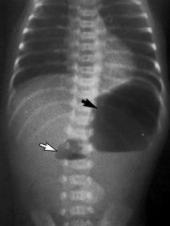 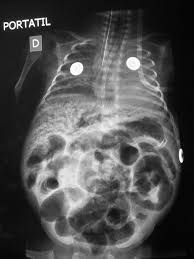 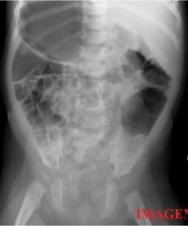 Estudios imagenológicos
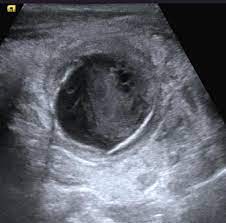 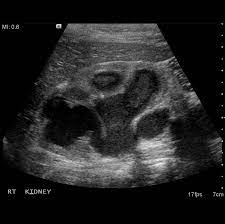 Estudios imagenológicos
Causas quirúrgicas de abdomen agudo
Enterocolitis necrosante
Enterocolitis necrosante
Causa no clara: combinación de eventos como hipoxia/hipoperfusión intestinal, dismotilidad, invasión bacteriana, alimentación, factores inmunológicos y no inmunológicos.
Enterocolitis necrosante
En estados avanzados el paciente puede entrar en FOM:
Leucopenia.
Trombocitopenia.
Acidosis metabólica.
Coagulopatía.
Alto índice de sospecha.
Diagnóstico: rayos X de abdomen:
Neumatosis intestinal.
Neumoporta.
Neumoperitoneo.
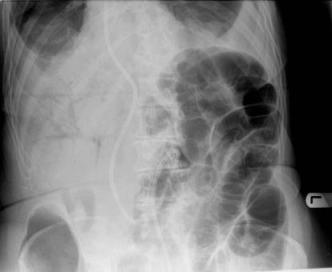 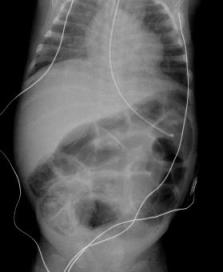 Enterocolitis necrosante
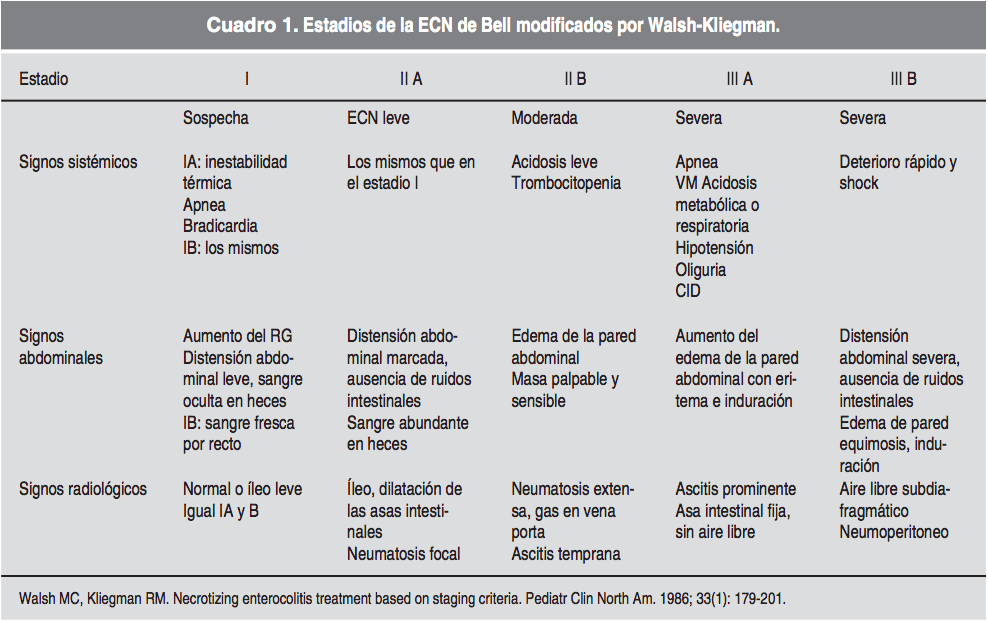 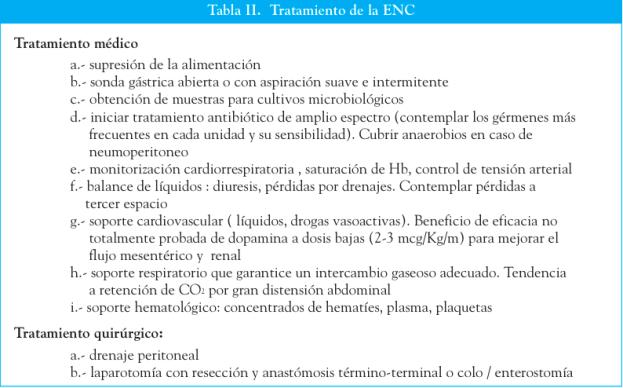 Perforación focal del intestino delgado
Menor mortalidad.
Esterilidad del líquido intestinal derramado.
Menor respuesta inflamatoria.

¡MANEJO QUIRÚRGICO!
Atresia duodenal
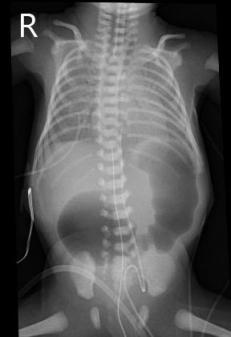 Atresia de intestino medio
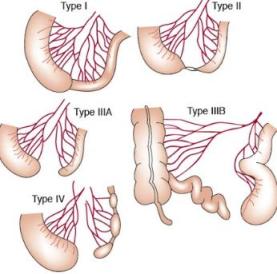 Manejo  CIRUGÍA.
Malrotación y vólvulo del intestino medio
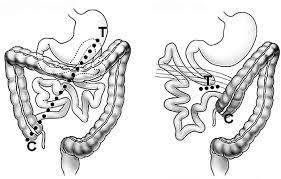 Malrotación y vólvulo del intestino medio
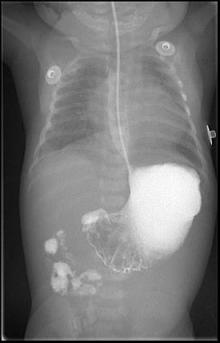 Duplicaciones intestinales
Formaciones entéricas accesorias de forma tubular o quística en continuidad al intestino normal, compartiendo la misma irrigación.
Duplicaciones intestinales
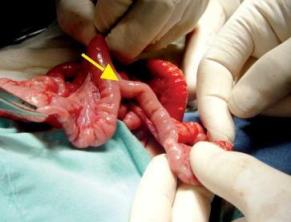 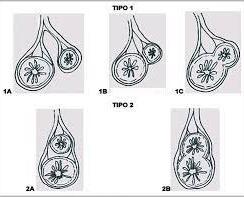 Enfermedad de Hirschsprung
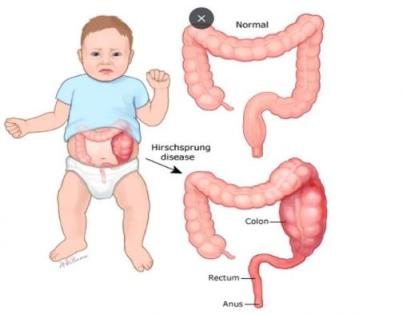 Enfermedad de Hirschsprung
Tratamiento inicial
Descompresión con lavados rectales o enemas.
No respuesta.
Manejo con colostomía o ileostomía descompresiva.
Cirugía a futuro en un solo paso con resección de segmento aganglionar y reconstrucción a nivel anal.
Anormalidades de la pared abdominal
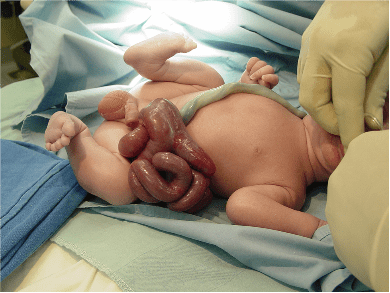 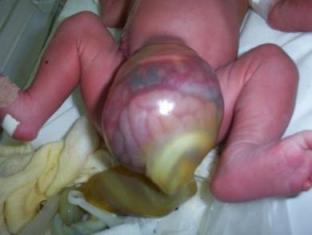 Gastrosquisis
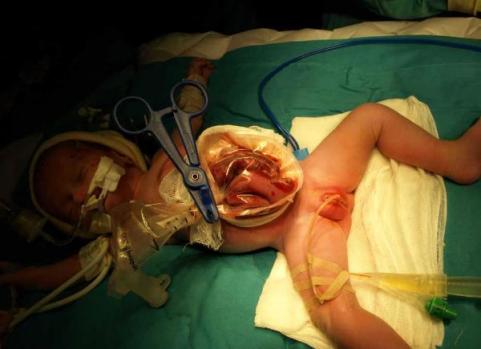 Onfalocele
Onfalocele
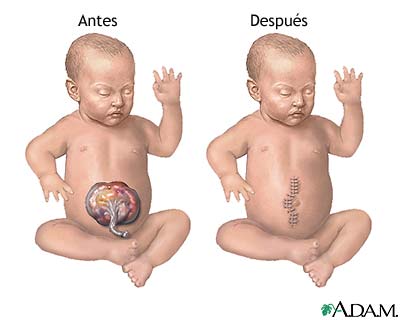 MUCHAS GRACIAS